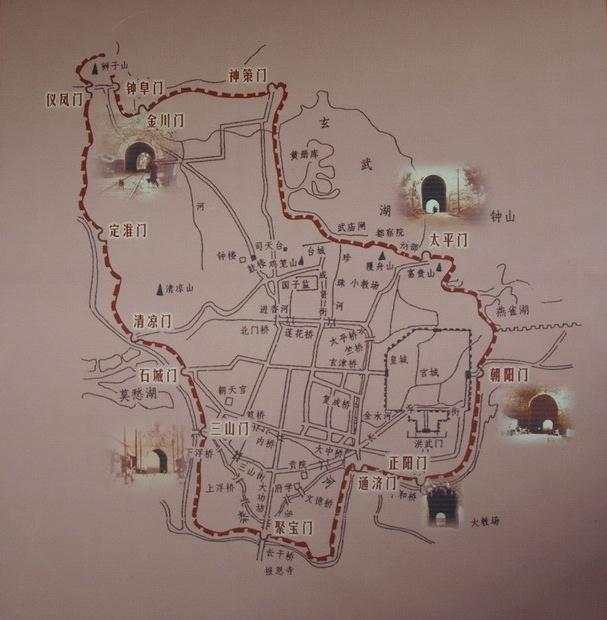 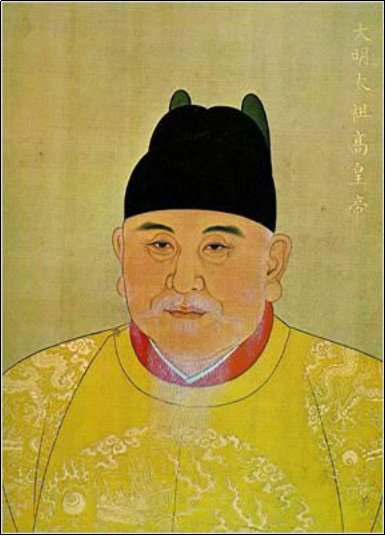 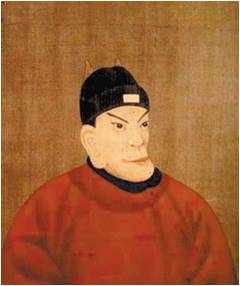 朱元璋
明朝应天城（今南京）平面图
第14课 明朝的统治
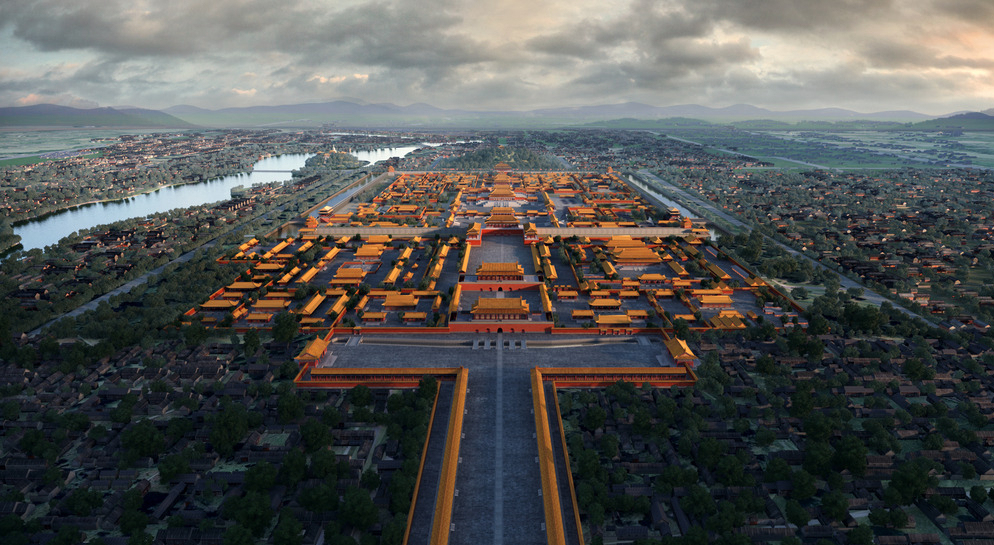 明
朝那些事儿之 
      朱元璋的人生抉择
朱元璋人物档案
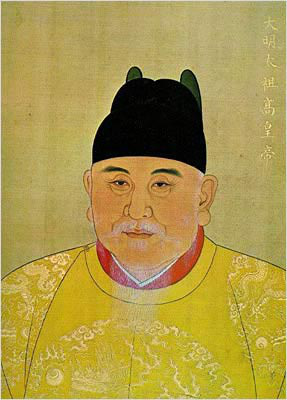 安徽凤阳
出生地点
生卒年
1328——1398
个人简历
1328——1344  放牛
1344——1352  乞讨、做和尚
1352——1368  造反
1368——1398  做皇帝
元末起义示意图
材料一：此时的中国……那些来自蒙古国的征服者不认为在自己统治下的老百姓是人……从赋税到徭役，只要是人能想出来的科目，都能用来收钱……
         ——《明朝那些事儿》
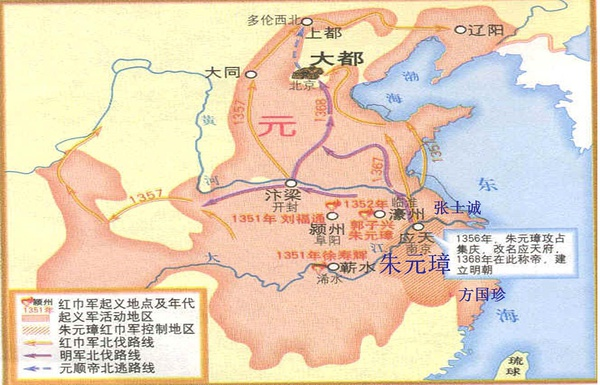 材料二：天高皇帝远，民少相公多，一日三遍打，不反待如何？   
               ——元末童谣
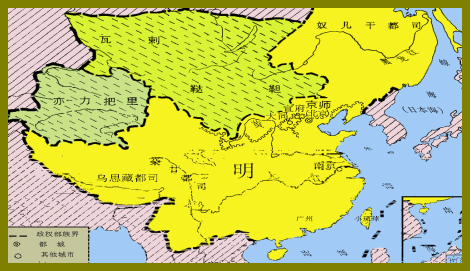 时 间
1368年
都  城
应天(南京)
建立者
明太祖朱元璋
诸臣未起朕先起，
诸臣已睡朕未睡。
何以江南富足翁，
日高三丈犹披被。
     ——朱元璋
明
朝那些事儿之 
      朱元璋的政治选择
自主学习，合作探究
小组内讨论，完成各组任务，选好组内发言人。
取消行中书省，设“三司”；分封诸子为王
废丞相和中书省，权分六部；设五军都督府
设立锦衣卫和东厂（合称“厂卫”）
“八股取士”
史料研读
材料一：（行省长官）“凡钱粮、兵甲、屯种、漕运、军国重事，无不领（掌管）之。  ——《元史·百官志》
材料二：自秦始皇置丞相，不旋踵而亡。汉、宋因之，     虽有贤相，然其间多有小人专权乱政。我朝罢相……
                             ——《明史纪事本末》
1、废行省的原因？
2、废相原因？
吏
部
吏
部
户
部
户
部
礼
部
礼
部
兵
部
兵
部
皇帝
刑
部
刑
部
工
部
工
部
皇帝
布政司
都指挥司
按察司
行省
中书省、丞相
明朝初年政治机构变化图
朱元璋是怎样做到“安然朝中坐，却知天下事”？
朱元璋：宋爱卿，听说你昨天晚上宴请贵宾，都请了哪些人呢？

大学士宋濂（惊讶的表情）：皇上是不是知道了（轻声）。谢皇      上关心，臣昨天和几个朋友聚了聚，有王学士，李尚书，还有张侍郎。
朱元璋：都吃了哪些好菜啊？

大学士宋濂：禀皇上，有糖醋鲤鱼、宫保鸡丁、四喜丸子、京酱肉丝、还有红烧茄子和拔丝地瓜。

朱元璋：很好，你没有欺骗朕，是朕的忠臣，由你们辅佐朕，我很放心（面露笑容）。来人，把这张图给宋大人看看。

宦官：是。（将图拿给宋濂）宋大人，您看看！
大学士宋濂（接过图，伸手抹了把汗，轻声）：好险，锦衣卫真是无孔不入啊。
剧本
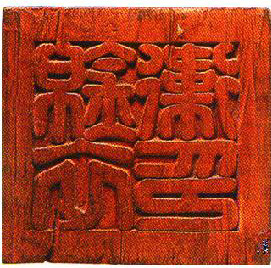 京官每旦入朝,
必与妻诀，
暮无事则相庆，
以为又活一日。
 ——《稗史汇编》
锦衣卫印
特务机构遍地，官员人人自危
感受科举——入考
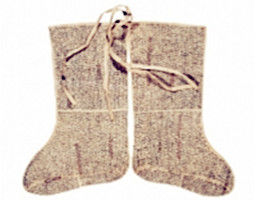 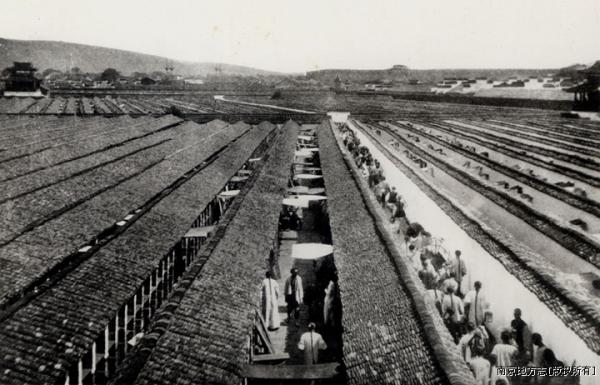 夹带
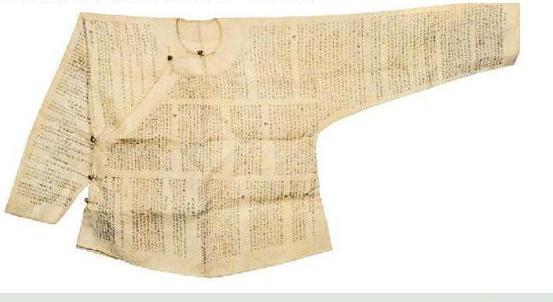 为什么明代科举夹带的现象较多？
四书五经
感受科举——开考
假如身处明朝，甲乙丙一起参加明朝的科举考试。根据他们的答案，你认为他们谁最有可能高中状元？
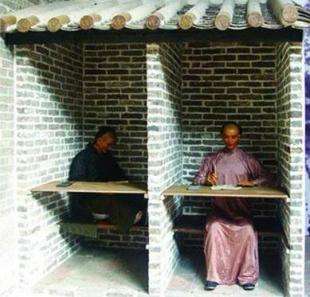 甲：根据自己的理解，作出回答。
乙：回答出有创意的答案。
丙：按八股文的形式，以《四书集注》为标准作答。
答卷的文体要注意什么？
八股文
八股取士
感受科举——放榜
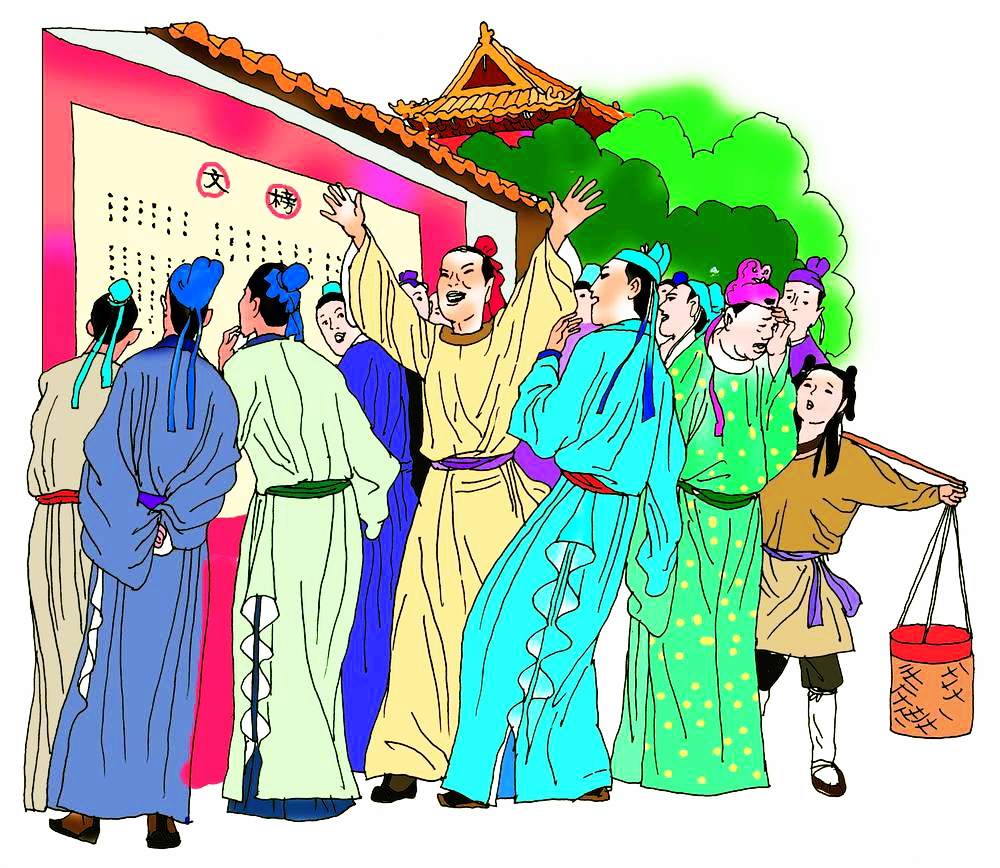 明代人口最低是 6500万，最低级别的生员仅3万人……明代进士占总人口比为0.000055%……
    ——何炳棣《明初以降人口及其相关问题》
漫漫科举路，赚得英雄尽白头。
感悟科举
“八股之害等于焚书。而败坏人才，有甚于咸阳之郊……”
     ---（明末学者）顾炎武
禁锢了思想，对我国的思想文化、科技的进步与发展造成了严重阻碍。
自主学习，合作探究
加强皇权 巩固统治
取消行中书省，设“三司”；分封诸子为王
废丞相和中书省，权分六部；设五军都督府
设立锦衣卫和东厂（合称“厂卫”）
“八股取士”
明代是一个政府很坚强有力的时代。它的开国之君把它建成了一个强大的、充满自信的、高度中央集权的政体。
          ——崔瑞德《剑桥中国明代史》
明
朝那些事儿之 
           经济的发展
明朝有哪些新的农作物品种？
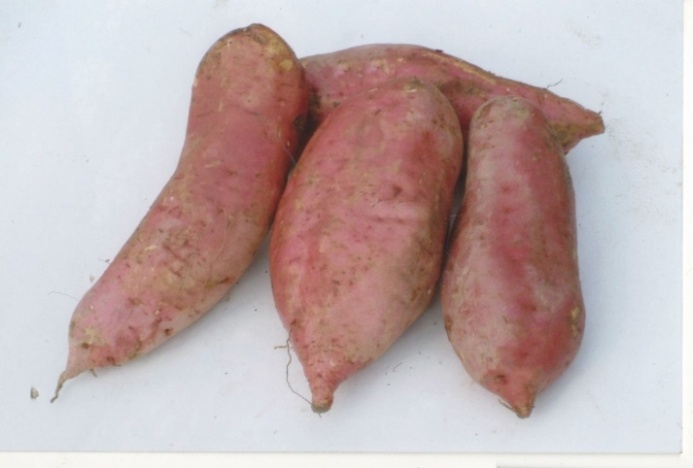 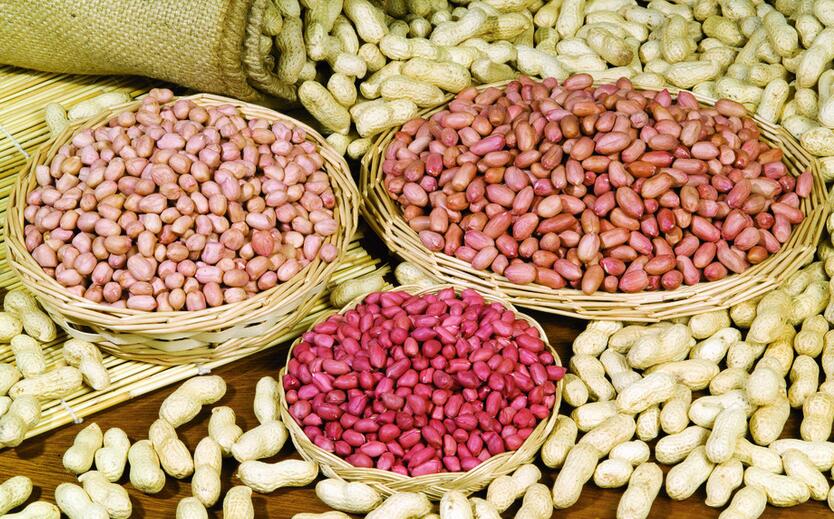 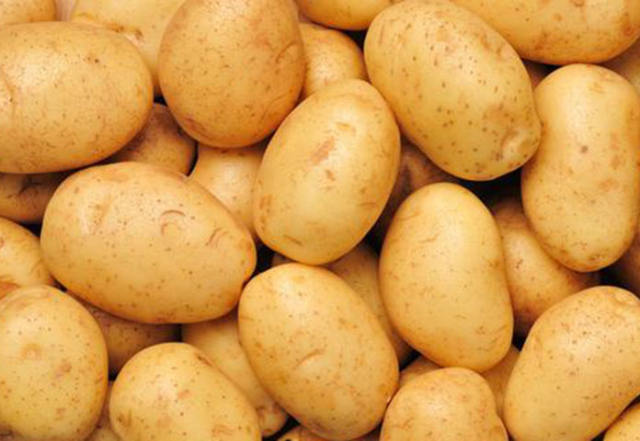 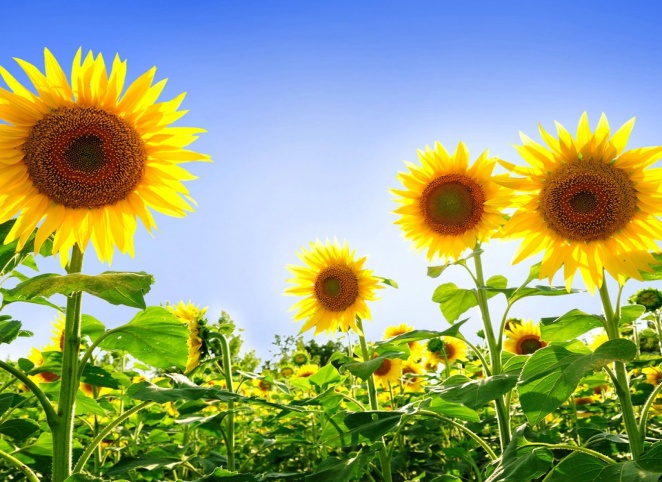 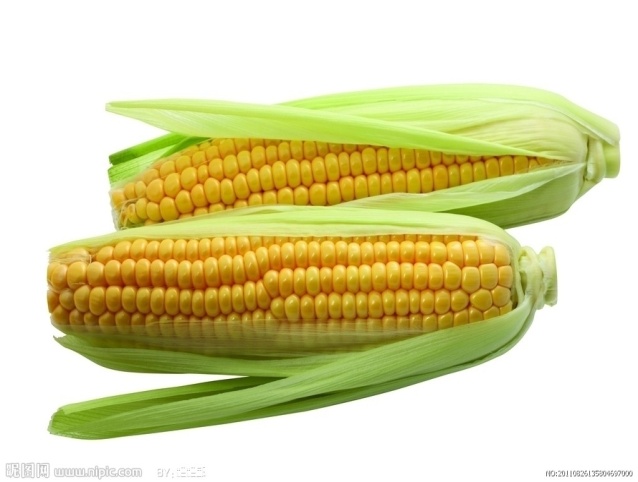 恰逢手工艺品展销会，你能给大家介绍一下当时的代表吗？
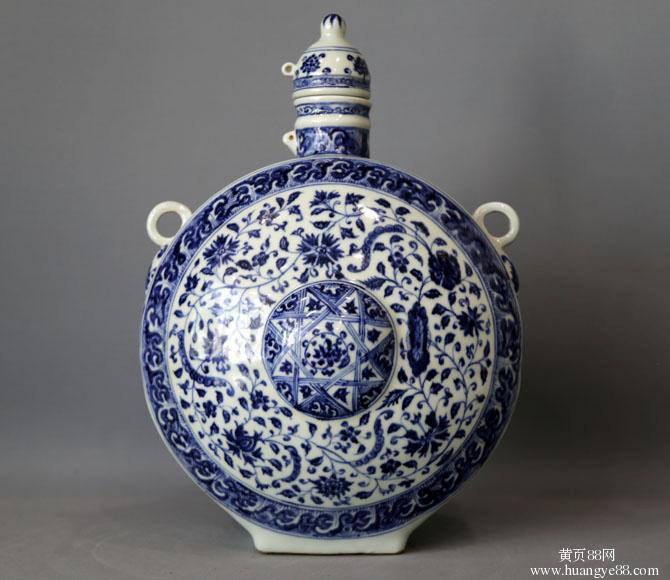 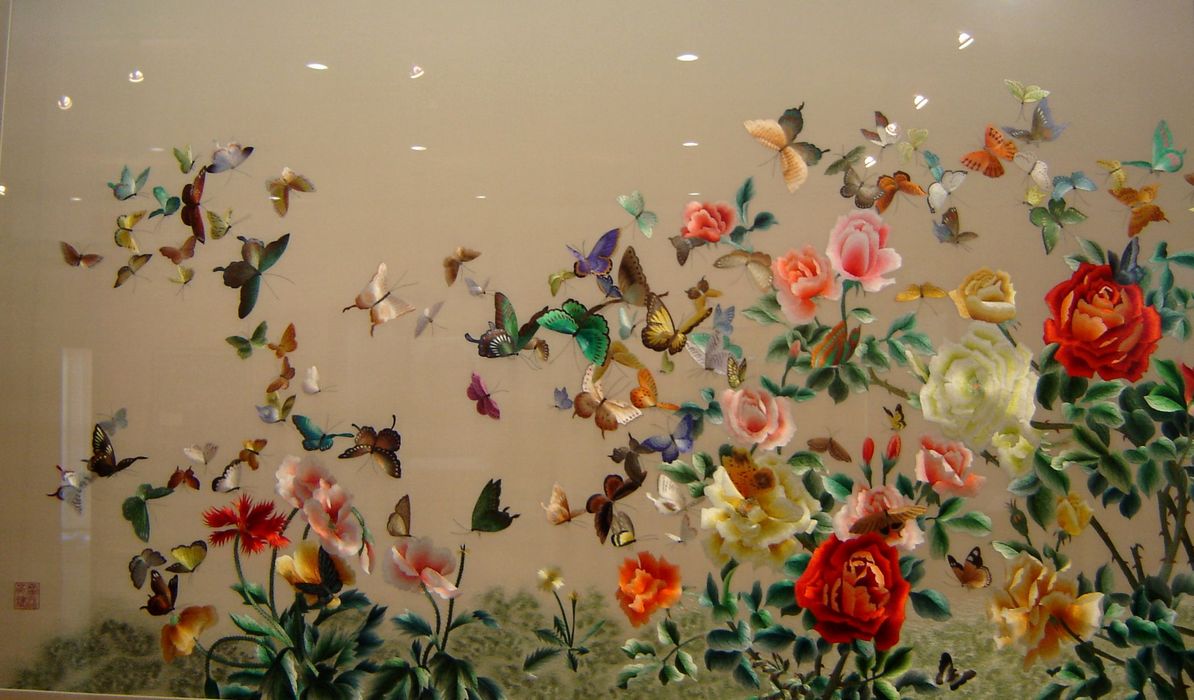 苏绣
棉纺织业向北推进；
苏州是明代的丝织业中心；
景德镇是全国的制瓷中心
明代青花扁壶
明代商业有何发展？
全国性的商业城市——北京和南京
出现了大型商帮——晋商和徽商
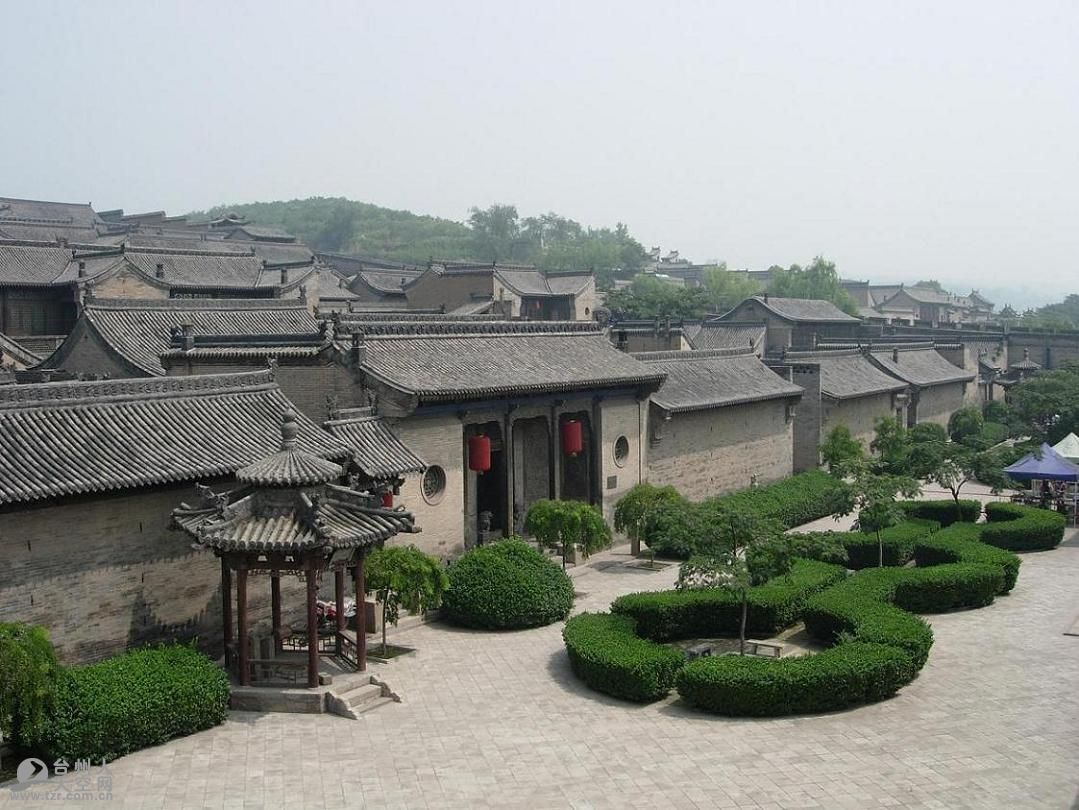 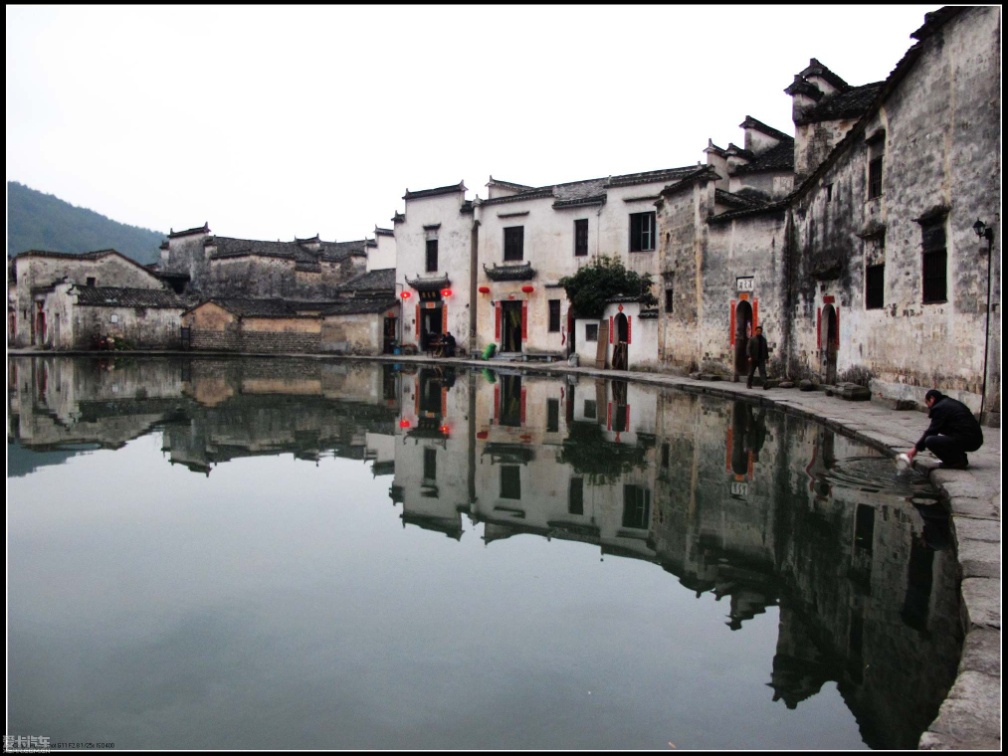 山西王家大院
徽州民居
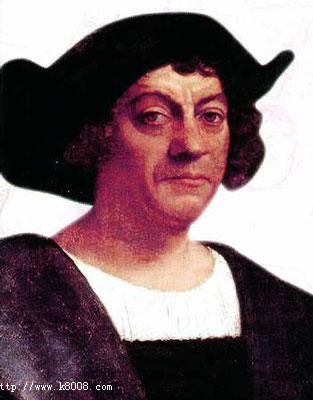 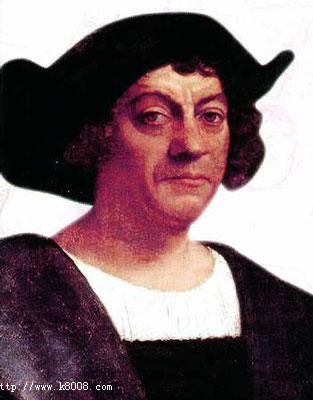 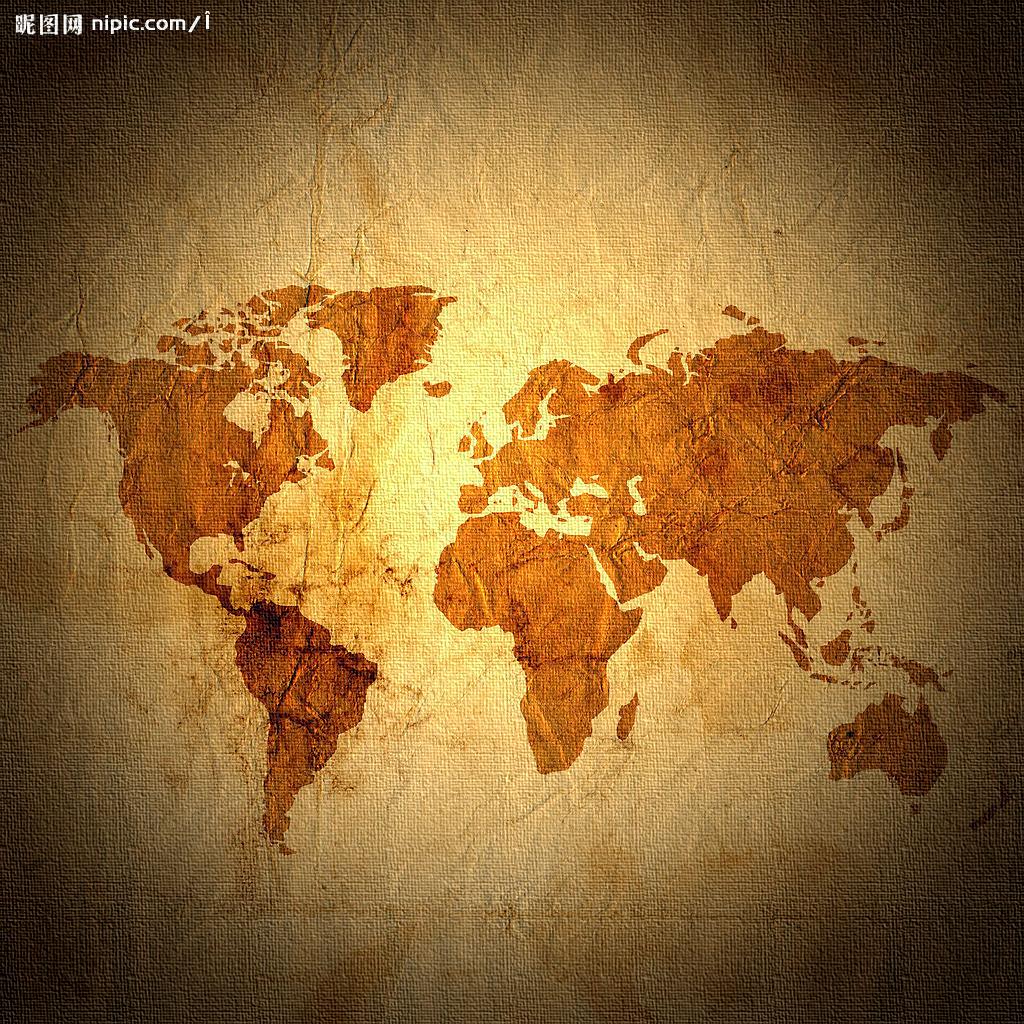 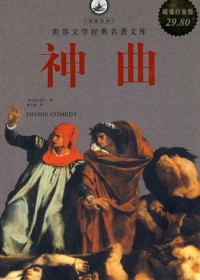 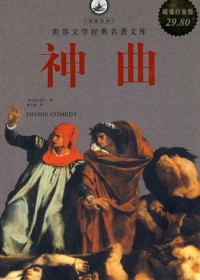 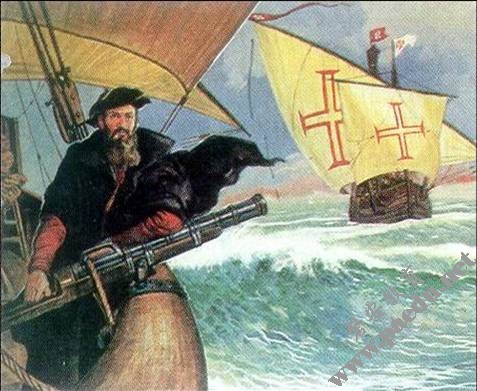 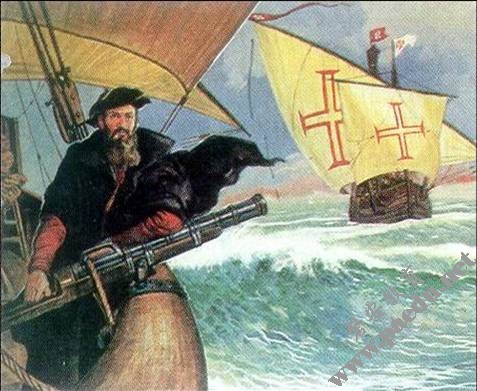 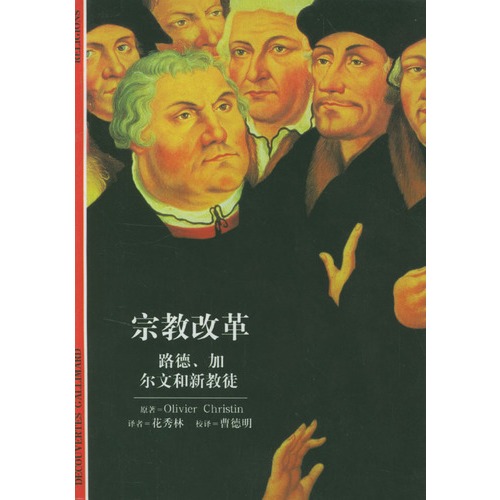 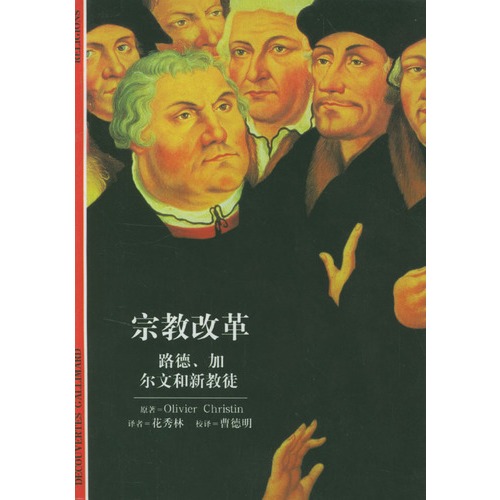 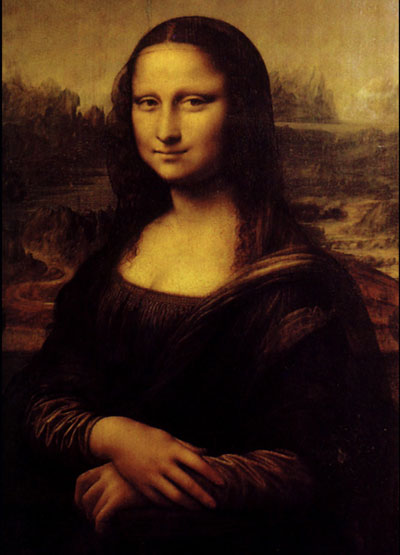 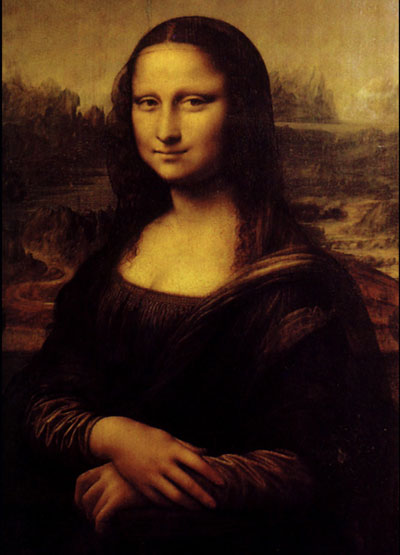 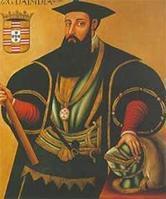 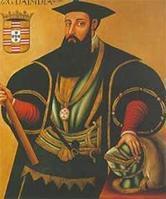 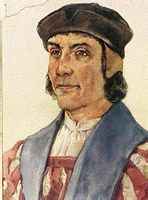 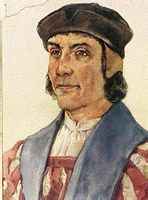 1500年前后的世界
[Speaker Notes: 1500年是中国明孝宗弘治十三年。明朝中后期中国君权逐渐强化，封建制度开始走向没落的时候，我们放眼世界，会发现同时期的西方发生了三件大事：地理大发现，文艺复兴、宗教改革。西方开始走出黑暗的中世纪，迎来了光明，走向了近代，中国开始落后了。]
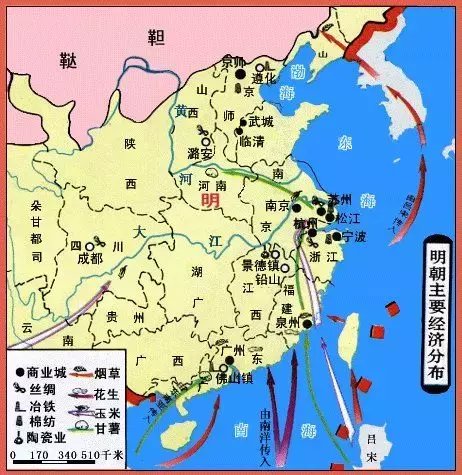 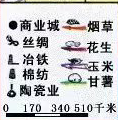 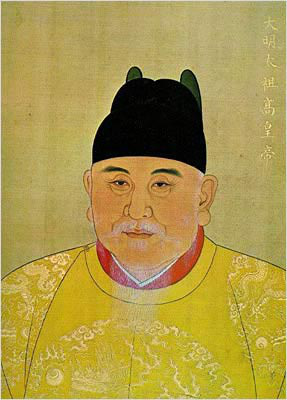 洪武三十一年(1398年)六月，朱元璋病逝于南京，享年71岁，葬于明孝陵。
如果请你给这位皇帝打分，你会给他多少分？为什么？
明太祖老年像
如果时光倒回，你愿意回到明朝生活吗？说出你的理由！